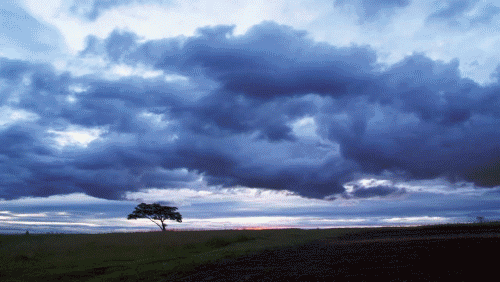 WELCOME
বিষয়: ভূগোল ও পরিবেশ
শ্রেণী:  নবম-দশম
অধ্যায়: পঞ্চম (বায়ুমন্ডল)
Mst. Jesmin Nahar
সময়:   1পিরিয়ড
Assistant Teacher
Kazir Chowra High School
Lalmonirhat sadar.
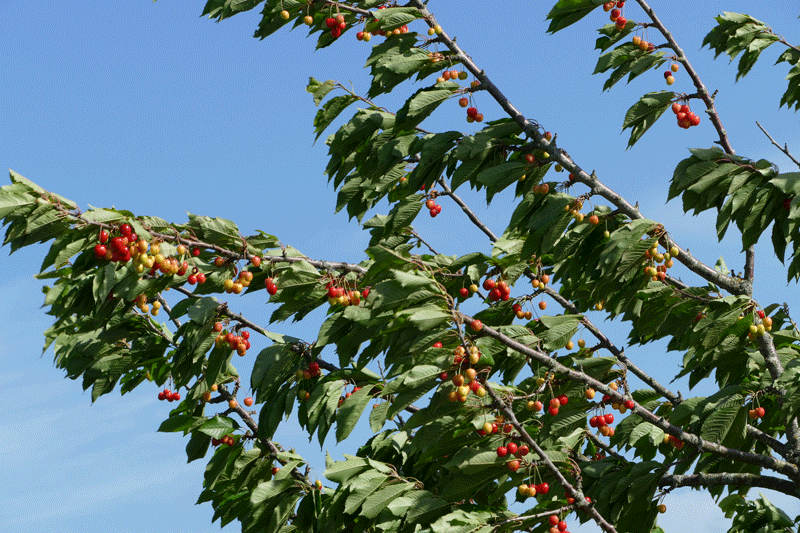 বলত ছবিতে কী ঘটছে ?
আজকের পাঠ------
বায়ুমন্ডল(Atmosphere)
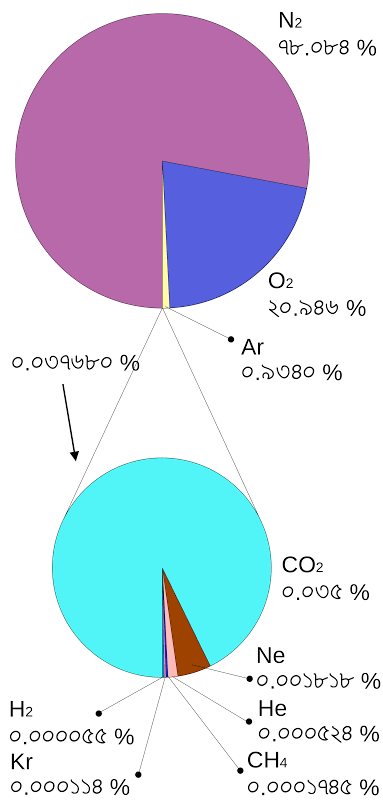 শিখনফল
এই পাঠশেষে শিক্ষার্থীরা
১। বায়ুর উপাদান বর্ণনা করতে পারবে
2। বায়ুমন্ডলের স্তর বিন্যাস ও বিভিন্ন স্তরের 
বৈশিষ্ট্য ব্যাখ্যা করতে পারবে
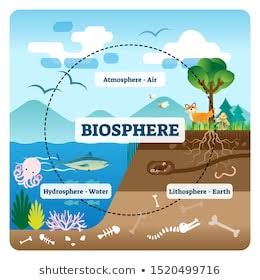 বায়ু
মাটি
জীবমন্ডল
পানি
মাটি
পানি
বায়ু
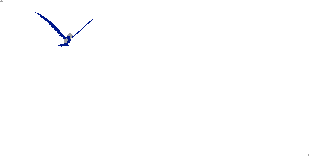 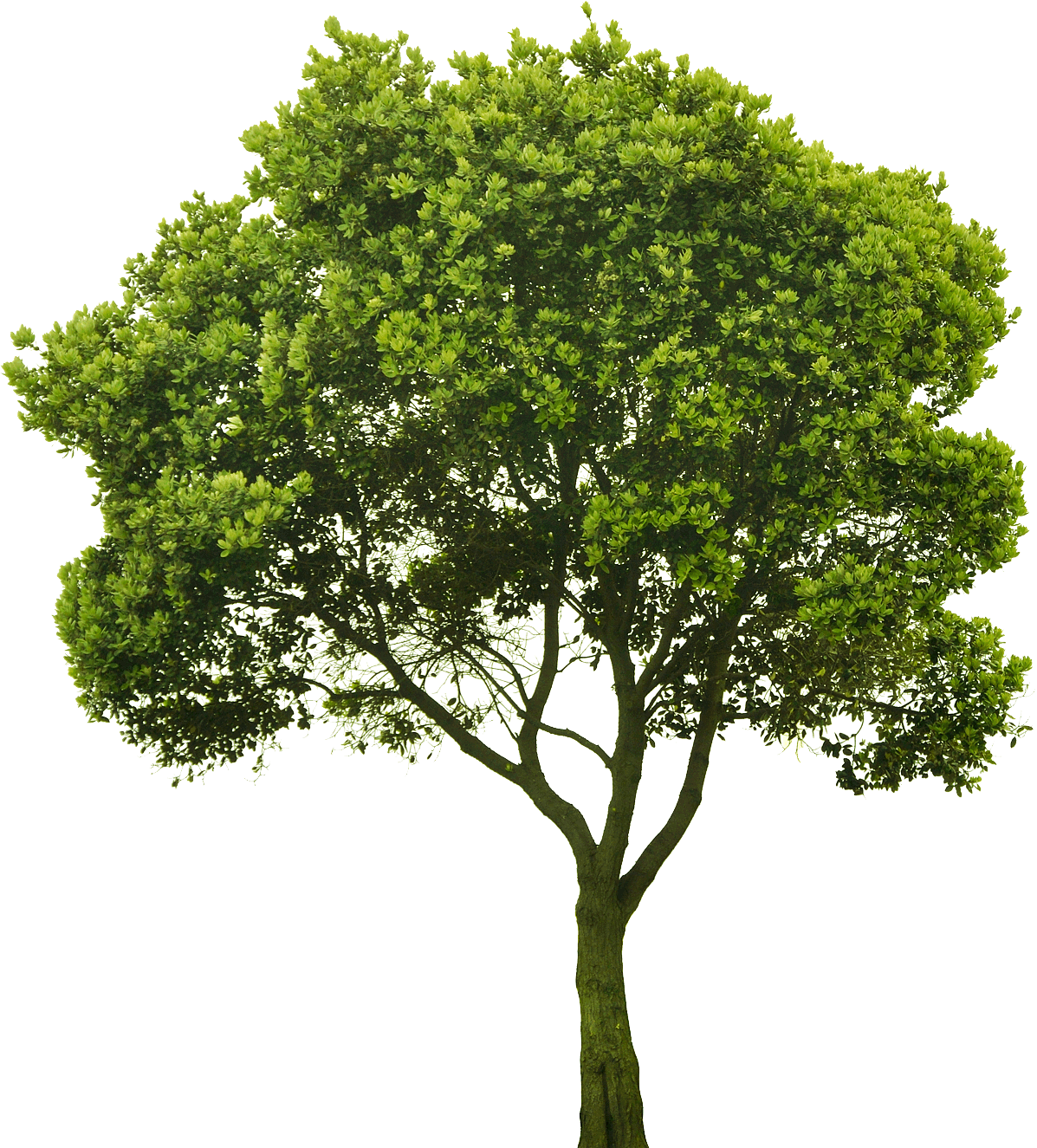 CO2
CO2
O2
CO2
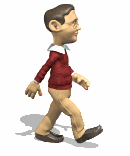 O2
O2
CO2
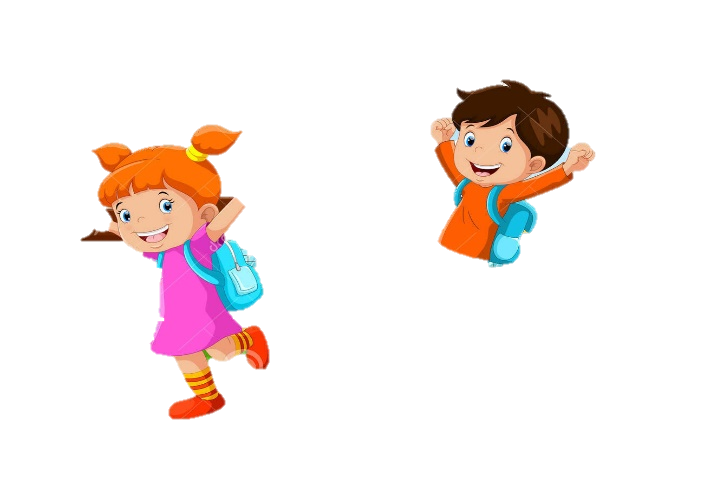 CO2
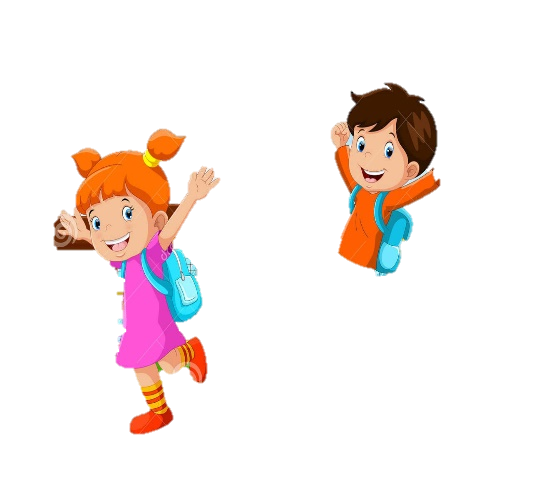 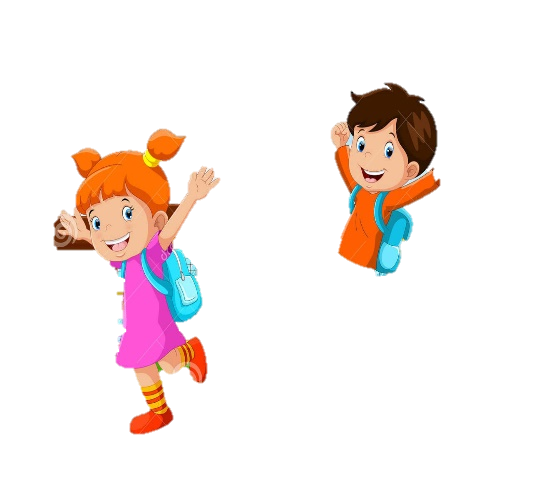 CO2
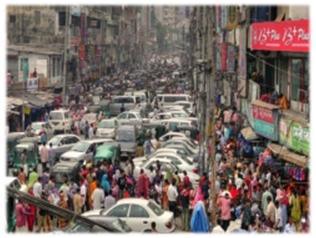 [Speaker Notes: জোড়ায় আলোচনার মাধ্যমে  শিক্ষার্থীরা প্রশ্নের পুরো প্রক্রিয়াটি ব্যাখ্যা করতে শিক্ষক শিক্ষার্থীদের সহায়তা করবেন ।প্রয়োজনে ছোট ছোট প্রশ্ন করবেন
 যেমনঃ CO2 কে গ্রহন করছে ? O2 কে গ্রহন করছে ।
   বায়ুমন্ডলে কার্বন ডাইঅক্সাইড কমানোর উপায় হলো গাছ লাগানো তা উপলদ্ধি করানোর জন্য স্লাইড টি দেখাতে পারেন]
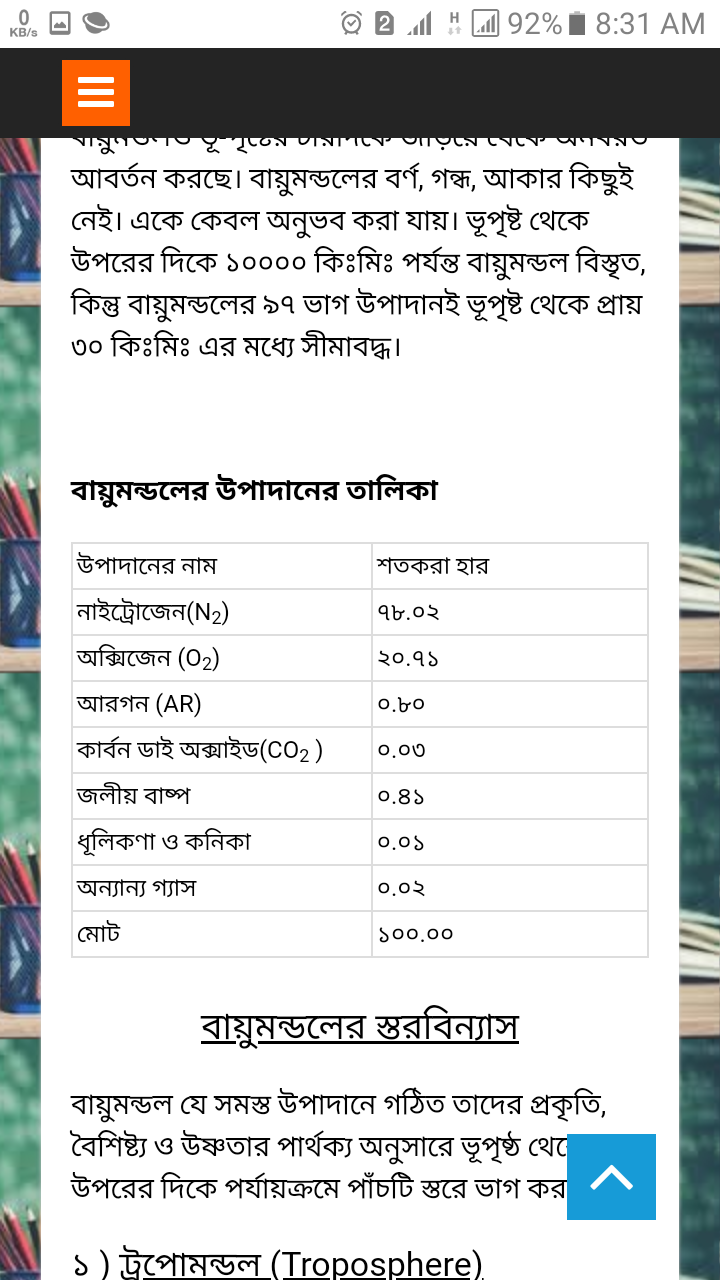 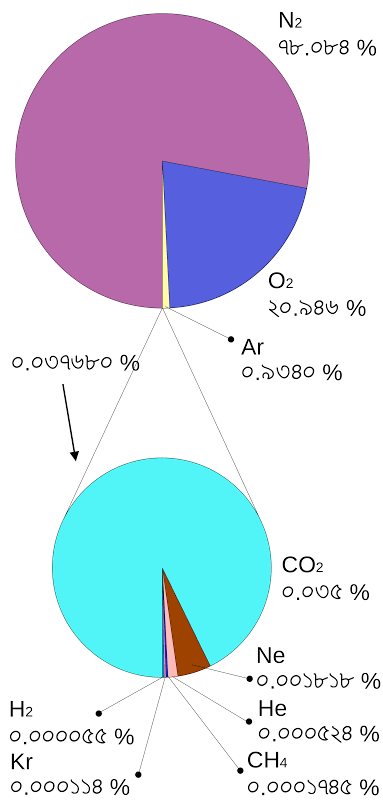 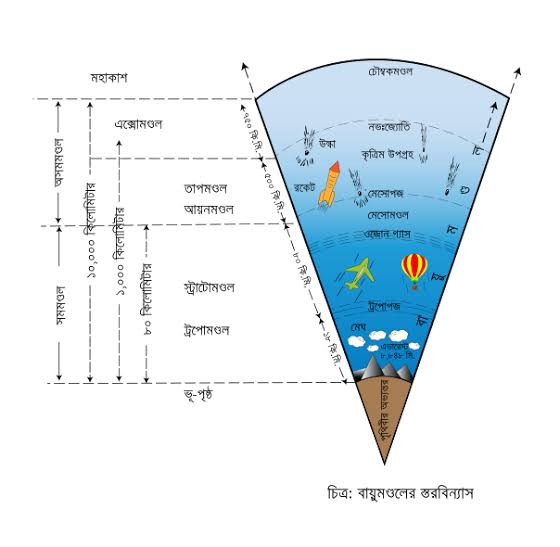 বায়ুমন্ডলের স্তর ও বৈশিষ্ট্য
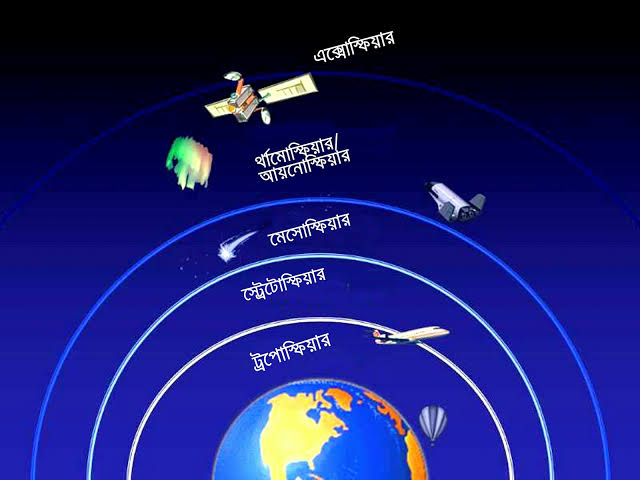 ট্রপোমন্ডলের বৈশিষ্ট্য
উচ্চতা বৃদ্ধি ফলে বাতাসের গতিবেগ বেড়ে যায়।
নিচের দিকের বাতাসে জলীয়বাষ্প বেশি থাকে।
ধূলিকণার অবস্থানের ফলে সমগ্র বায়ুমন্ডলের ওজনের ৭৫% এই স্তর বহন করে।
স্ট্রাটোমন্ডলের বৈশিষ্ট্য
এই স্তরের বায়ুতে অতি সুক্ষ্ম ধূলিকণা  ছাড়া কোনরকম জলীয়বাষ্প থাকে না।
আবহাওয়া শান্ত ও শুষ্ক থাকে ।
ঝড় বৃষ্টি থাকে না বলে এই স্তরের মধ্য দিয়ে জেট বিমাঙ্গুলো চলাচল করে।
৫০ কিলোমিটার উচ্চতায় তাপমাত্রা পুনরায়  হ্রাস পেতে শুরু করে।
মেসোমন্ডলের বৈশিষ্ট্য
মেসোমন্ডল বায়ুমন্ডলের সবচেয়ে শীতলতম তাপমাত্রা ধারণ করে।
তাপমন্ডলের বৈশিষ্ট্য
তীব্র সৌর বিকিরণে রঞ্জন রশ্মি ও অতি বেগুনি রশ্মির সংঘাতে এই অংশের বায়ু আয়নযুক্ত হয় ।
ভূপৃষ্ঠ থেকে পাঠানো বিভিন্ন বেতার  তরঙ্গ আয়নমন্ডলের বিভিন্ন আয়নে বাধা পেয়ে পুনরায়  ভূপৃষ্ঠে ফিরে আসে।
তাপমন্ডলের উপরের স্তরে তাপমাত্রার পরিমান প্রায় স্থির থাকে।
এক্সোমন্ডলের বৈশিষ্ট্য
এক্সোমন্ডল ৯৬০ কিলোমিটার পর্যন্ত প্রসারিত হয়। এটি ক্রমান্বয়ে ইন্টারপ্লানেটারি স্পেস এ প্রবেশ করে।
এই স্তর খুব সামান্য পরিমান গ্যাস- অক্সিজেন, নাইট্রোজেন, আর্গন এবং হিলিয়াম ধারণ করে।
মুল্যায়ন
বায়ুমন্ডল
বায়ুর উপাদান
বায়ুর ৫টি স্তর
বায়ুর ওজোন গ্যাস স্তর
বায়ুর যে স্তরে জীবজগত বিদ্যমান
উদ্ভিদ ও প্রাণীর মধ্যকার কার্বন ডাইঅক্সাইড ও অক্সিজেন এর গ্রহণ ও ত্যাগের  বিনিময়
বাড়ির কাজ
বায়ুমন্ডলের বিভিন্ন স্তরের  গুরুত্ব বিশ্লেষণ কর।
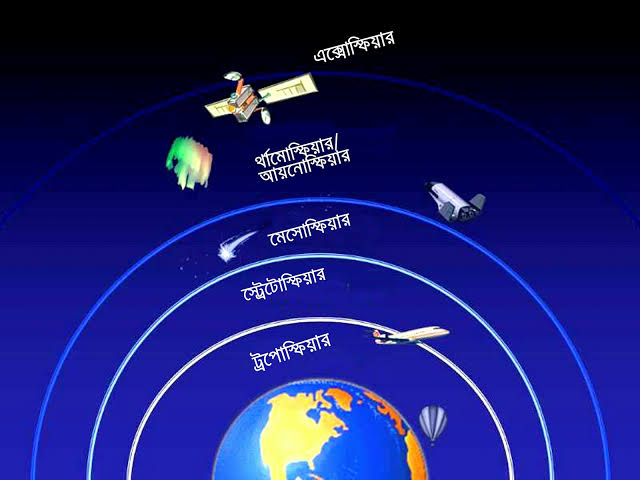 THANKS ALL